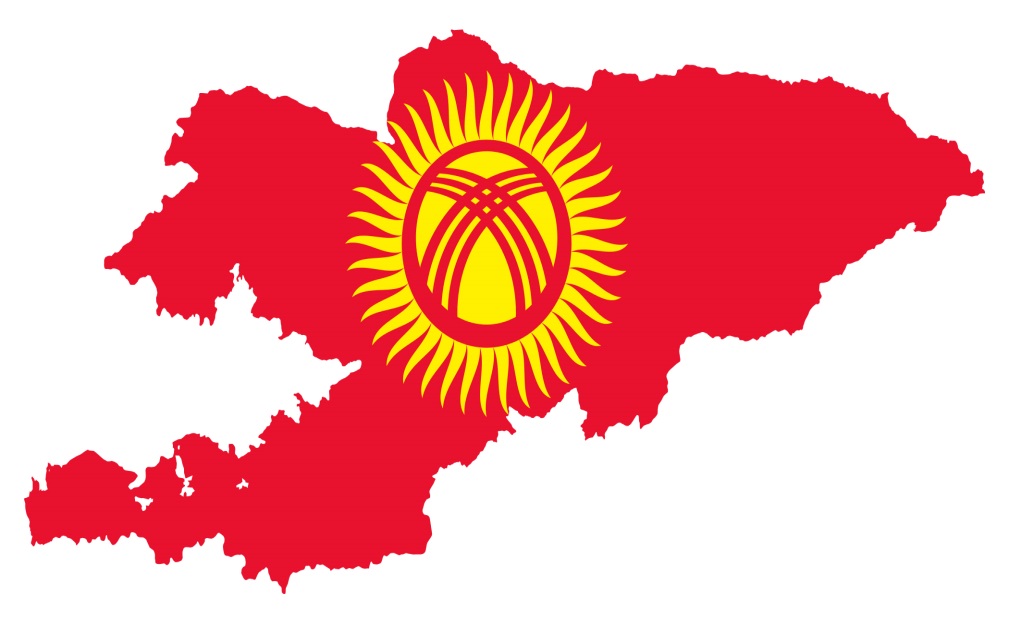 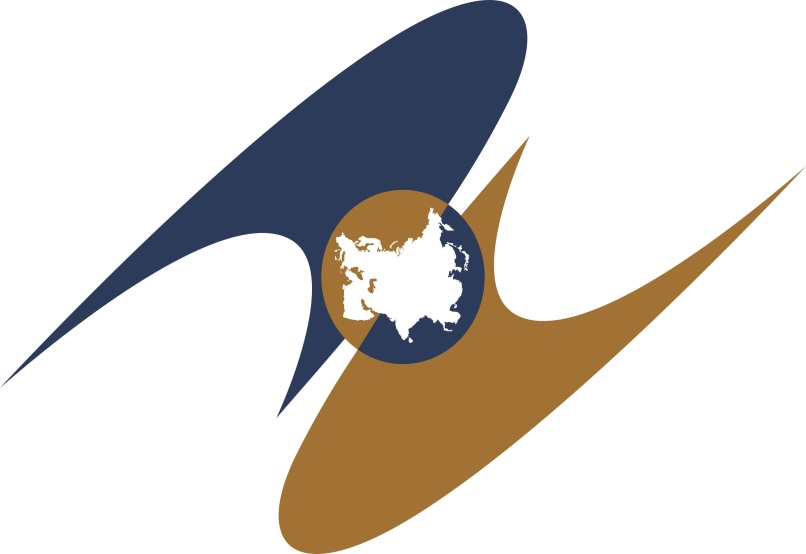 Присоединение Кыргызской Республики к Договору о Евразийском экономическом союзе
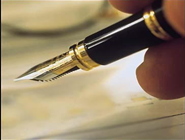 29 мая 2014 года ПОДПИСАН ДОГОВОР О ЕАЭС
23 декабря  2014 года на заседании ВЕЭС подписан Договор о присоединении Кыргызской Республики к ЕАЭС
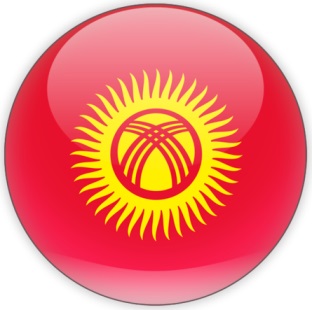 13 января 2017 года Распоряжением Совета ЕАЭС одобрен Проект протокола о внесении изменений в Договор ЕАЭС в связи с присоединением Кыргызской Республики